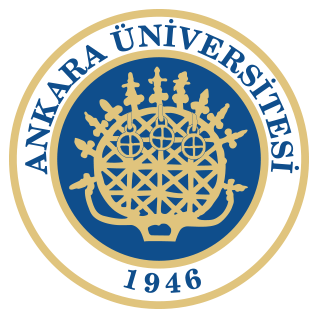 Halkla İlişkiler ve İletişim
7. Ders
Halkla İlişkiler
Tarihin çok eski dönemlerine kadar uzanan bir geçmişe sahip olan halkla ilişkilere, günümüze gelene kadar toplumsal gelişim ve değişimlere bağlı olarak farklı anlayışlar hakim olmuştur. 
Halkla ilişkiler modelleri, halkla ilişkiler faaliyetlerini toplumsal kuramlar ve süreçler ile bağlantılı hale getirerek, halkla ilişkilerin tarihsel gelişimini ve halkla ilişkilerin toplumsal varlık için önemini ortaya koymaktadır. 
Kurumda çalışan kişilerle başlayan halkla ilişkiler (kurum içi halkla ilişkiler) ve dış halkla ilişkiler (kurum dışı halkla ilişkiler) faaliyetlerinin olumlu etkileri ile kurum imajının yaratılmasına katkıda bulunulması sağlanır.
Kurumdan, yöneticilerden ve çalışma ortamından memnunluk duyan iç hedef kitle; birbirlerini, yakın çevrelerini – kurumdan çevreye doğru etkileme zinciri- etkileyerek kurumun gönüllü tanıtımcıları olarak, olumlu bir kurum imajının oluşmasını ve yansıtılmasını sağlarlar.
Halkla İlişkiler
Çalışanlara yönelik kurum içi halkla ilişkiler, şirket içi iletişimi hedefler. Çalışanları kurumun çalışmalarından, hedeflerinden varsa problemlerinden haberdar ederek, takım ruhunu oluşturmayı, kurum bilincini yerleştirmeyi amaçlar. 
Günümüzde çağdaş kurumlar, çalışanlarla iletişimi bir yönetim fonksiyonu olarak ele almakta ve kurum içi iletişim strateji ve politikaları konusunda yoğun çaba sarf etmektedir. 
Kurumun, çalışanları dışındaki kitlelerin desteğini, güvenini ve sempatisini kazanmak amacıyla yaptığı halkla ilişkiler faaliyetleri kurum dışı halkla ilişkiler kapsamında değerlendirilir. İşletme politikalarının oluşturulması ve uygulanması, kurum imajının yansıtılması konusunda kamuoyundan görüş ve eğilimleri öğrenmek, kamuoyunu bilgilendirmek, saygınlığını ve güvenilirliğini arttırmak ve olumlu bir imaj yaratmak halkla ilişkiler politikasını oluşturmaktadır. 
Belirlenmiş hedef kitleleri istendik doğrultuda etkilemek; düşünce, görüş ve programları, iletişim becerilerini doğru ve etkili kullanarak söz konusu kitlelere aktarmak; sonuçta olumlu bir imaj ve iyi bir itibara sürekli sahip olmak halkla ilişkiler faaliyetlerinin başarısı ile mümkün olmaktadır.
Halkla İlişkiler
Kurumsal hedeflere ulaşmada halkla ilişkilerin sağladığı katkıları açıklamaya çalışan halkla ilişkiler modellerine göre halkla ilişkiler, kurum ile hedef kitleleri arasındaki iletişim yönetimidir.
Halkla ilişkilerin işlevi, hem kurumdan hedef kitlelerine hem de hedef kitlelerinden kuruma mesaj taşımaktır. 
Halkla ilişkiler günümüzde kuruluş ve markadan hedef kitlesine, hedef kitleden kuruluş ve markaya yönelik mesajların aktarıldığı ve adına çift yönlü iletişim denilen bir noktaya gelmiştir.
 Halkla ilişkiler modelleri, halkla ilişkilerin tarihini de anlamamızı sağlar.
Halkla İlişkiler
Kurumlarında iş yapma biçimleri yeniden şekillenmiş, bütün bu değişmelerle birlikte klasik araç ve yöntemler bırakılarak yeni araç ve yöntemler geliştirilmiştir. 
Bütün bu gelişmeler paralelinde kurumlar açısından önemli bir unsur olan stratejik düşünme ve stratejik yönetim felsefesi gibi kavramlar doğmuştur. 
Kurumların hedeflerine ulaşabilmek için belirlemesi gereken vizyon ve misyon ifadeleri, kullanılabilecek öngörülmeme metotları, bunların üzerine kurulacak stratejiler ve strateji üretme sürecinin nasıl yerine getirilebileceği bu kavramlar üzerine temellendirilmiştir.
Temel Faaliyetler
Kurumların halkla ilişkiler çalışmalarının her adımında neyin, nasıl, niçin, ne şekilde ve ne zaman yapılacağını detaylı planlaması, diğer tüm iletişim çalışmaları ile bütünleştirerek kurumsal hedefe yönlendirmesi vazgeçilmez bir uygulama haline gelmiştir. 
Kriz yönetimi
İtibar yönetimi 
Kurumsal sosyal sorumluluk 
Sponsorluk ve lobicilik
Kriz Yönetimi
Bugüne kadar bir çok firma kendisinden veya dış çevreden kaynaklanan nedenlerle krize girmiş veya krizin eşiğine kadar gelmiştir. 
Kriz yönetimi ve kriz dönemi iletişimi konusu özellikle 1980’li yıllarda üst düzey yöneticilerin ilgi sahasına girmiştir. 
Johnson and Johnson firmasının karşılaştığı Tylenol zehirlenmesi (1982), Union Carbide’ın Hindistan Bhopal üretim tesislerindeki kimyasal madde sızıntısı (1984), Challenger Uzay Mekiği’nin infilakı (1986), Çernobil Nükleer Santrali Kazası (1987), Exxon’un Valdez pet- rol döküntüsü (1989) gibi krizler, bunların örgütleri yaşamsal boyutta etkileyebileceğinin göstergesi olarak kriz yönetimini şirketlerin gündemine sokmuştur.
Kriz Yönetimi
Ulusal ve uluslararası ekonomik, siyasal, hukuksal yapı, ‘küresel köyleşen dünya’, bireyin farklı bir biçim alan beklentileri, yeni sosyal akımlar, sosyal sorumluluk anlayışındaki gelişmeler, insan kaynağının yapısı, teknolojiye bağımlı çalışma, yönetsel başarısızlık, yoğun rekabet gibi pek çok unsur örgütlerin er ya da geç bir kriz ile karşılaşacağının garantisi gibidir. 
Bir krizin boyutu ve önemi durumdan duruma değişebilmektedir.
Kriz Yönetimi
Kriz kavramını açıklayabilmek için yapılmış pek çok tanım bulunmakta ve sosyal bilimlerin kapsamı içinde yer alan pek çok diğer alanda olduğu gibi kriz kavramı üzerinde de bir tanım birliğine varılamadığı görülmektedir. 
Etimolojik olarak incelendiğinde, kriz sözcüğü Yunanca “ayrılmak” anlamına gelen krisis sözcüğüne dayanmaktadır. 
Dikkat çekici bir özellik olarak da Çin yazısında kriz iki sembolle ifade edilmektedir. Bu iki sembol ‘fırsat’ ve ‘tehlike’ anlamlarını ifade etmekte; yani krize aynı anda hem olumlu hem olumsuz çağrışımlar yüklemektedir. 
Oxford Sözlüğü, krizi “daha iyi ya da daha kötüye gitmek için dönüm noktası” diye tanımlamaktadır.
Kriz Yönetimi
Kriz kavramı hakkında geniş bir tanım yapmak gerekirse denilebilir ki kriz; bir örgütün kriz öngörme ve önleme mekanizmalarını yetersiz bırakan, üst düzey hedeflerini ve işleyiş düzenini tehdit eden, bazen örgütün yaşamını tehlikeye sokan, karar verilip uygulamaya geçilmeden önce tepki süresini kı- sıtlayan ve oluşumuyla da karar vericiler için sürpriz niteliği taşıyarak örgütte gerilim yaratan durumdur. 
Krizin ve kriz dönemlerinin en belirgin ve gerilim yaratıcı özelliği belirsizliktir. 
Kriz, işletlemeleri sisli bir ortamın içine sokmakta, bu nedenle de hem örgütün hem de çalışanlarının yönünün nereye doğru döneceğine ilişkin büyük bir belirsizlik ortamı yaratmaktadır. 
Kriz, gerilim yaratan bir düzensizlik durumu oluşturmakta ve bu düzensizlik ortamı kriz öncesi dönemde ortaya çıkan belirtilerle başlayıp dengenin yeniden sağlandığı döneme kadar örgüte hakim olmaktadır.
Kriz Yönetimi
Örgüt için bir belirsizlik ortamı yaratmasının yanı sıra krizin dikkat çeken üç temel özelliği tehdit, zaman baskısı ve sürpriz olarak sıralanmaktadır. 
Tehdit, olası kayıplar yani, varolan durum ile arzulanan üst düzey hedefler arasındaki farklılık olarak algılanmaktadır. Kriz, örgütlerin hedefleri, işleyiş düzeni gibi temel direklerini tehdit altına almaktadır. Tehdidin ciddiliği kriz türlerine, krizin oluşumuna, örgütün durumuna ve ilgili hedef kitlelerin gelişen olaylara verdikleri tepkilere göre farklılık gösterebilmekte ve bu ciddilik genellikle krizin sonuçlarını, gelişimini ve alınması gereken tedbirlere ilişkin çözüm yollarını belirleyen önemli bir etken olmaktadır. 
Zaman baskısı, mevcut zaman ile karar verilebilecek son an arasındaki farktır. Krizi rutin durumlardan ayıran en önemli farklardan biri de zaman baskısının çok yoğun hissedilmesi ve çabuk karar verme ve çabuk uygulama zorunluluğunun bulunmasıdır. Örgüt yöneticileri, kriz dönemlerinde birçok önemli görevi çok kısa süre içinde yerine getirmek zorunda kalmaktadır. 
Sürpriz ise, örgütü rahatsız eden beklenmedik ve ani değişimlerdir. Karar vericilerin krizi algılamadaki yetersizlikleri sürpriz niteliğini artırabilir. Genelde sürpriz, çevreyi değerlendirme, bilgi toplama, işleme, yayma ve raporlama sistemindeki hataların sonucudur.
Kriz Yönetimi
Çevresel ya da örgütsel etmenlerden kaynaklanan krizin temel özellikleri aşağıdaki gibi sıralanabilir: 
• Örgütün üst düzey hedeflerini hatta varlığını tehdit etmesi• Örgütün önleme ve öngörme mekanizmalarının yetersiz kalması• Acil müdahale gerektirmesi ve zaman baskısı yaratması• Beklenmedik ve ani değişiklikle sürpriz olması• Karar vericilerde gerilim yaratması• Korku ve paniğe yol açması• Kontrol edilme güçlüğü olması• Yaşamsal bir dönüm noktası olması• Örgütün imajını, insan kaynaklarını, finans yapısını ya da doğal kaynaklarını tehdit etmesi• Bir sistem ya da alt sistemde bütün sistemi o an ki ve /veya gelecekteki çalışması açısından psikolojik, fiziksel ve/veya varlıksal olarak etkilemesi
Kriz Yönetimi
Örgütleri kriz ile karşılaştıran, krize kaynak olarak gösterilebilecek etmenler örgütün iç ya da dış çevresinden beslenebilmekte ayrıca iç ve dış çevre faktörlerinin etkileşimi de krize ilişkin bir zemin hazırlayabilmektedir. 
Yöneticilerin, örgütlerin krizle karşılaşmalarına neden olabilecek hatalarını şu şekilde sıralamak mümkündür: 
Yöneticilerin gelmekte olan krizi görememeleri ve/veya gördükleri kriz sinyallerini yok saymaları 
Yöneticilerin tahmin etme ve sezgi gücünün zayıf olması 
Yöneticilerin hızlı çevre değişimlerinde yavaş kalması 
Yöneticilerin çevredeki gelişmeler hakkında bilgi toplama yetersizliği 
Üst düzey yöneticilerin ölmesi veya plansız bir şekilde örgütten ayrılması
Kriz Süreçleri
Krizin kavramsal olarak başlangıç noktası; geçmişte etkili olan yaklaşımlarda eylemlerde ifade edilen kabul görmüş inançlar ve normların karakterize edildiği evreyi ifade etmektedir. 
Kuluçka dönemi; kabul görmüş bilgi ile bağdaşmadığı fark edilmeyen olayların yavaş yavaş biriktiği evredir. Ancak bunlar geleneksel bilgiye olan güçlü inanç ta- rafından engellenmektedir. Gerekli bilgiye sahip, öngörü yeteneği gelişmiş ve yenilikçi bazı kişiler, bir krizin ortaya çıkabileceğini algılamış olabilir ama bu görüşleri diğer örgüt üyelerince derhal paylaşılmaz, kabul edilmez.
Kriz Süreçleri
• Belirme anı; krizin kaçınılmaz olarak karar vericilerin dikkatini çektiği evredir. Karar vericiler, krizin bir kuluçka dönemi yaşamış olduğunu ancak, henüz algılanabilir hale geldiğini fark ederler. 
• Hücum safhası; krizin doğrudan etkilerinin örgüt çalışanlarının bir çoğu tarafından tamamen anlaşılır hale geldiği evredir. 
Kriz önlenememiştir, saklanamaz, göz ardı edilemez bir şekilde örgütü ve çevresini etkiler duruma gelmiştir. 
• Kurtarma safhası; durumun acilen yeniden tanımlandığı, böylece krizin en önemli özelliklerinin belirlenip kurtarma işleminin başladığı evredir. 
Bu evrede kriz yönetim ekibi güncel bilgiyle krizi idare etmeye, kriz planlarını uygula- maya devam ederek krizin yarattığı olumsuz etkileri gidermeye çalışmaktadır. 
• Yeniden yapılanma safhası; krizin etkileriyle başa çıktıktan sonra önceden kabul edilmiş inançlar, normlar, prosedürler ve hareket kurallarının, örgütün gelecek krizlerle başetme yeteneğini geliştirmek üzere gözden geçirildiği evredir.
Kriz Öncesi
Kriz Öncesi Dönem: Krizin kavramsal olarak başlangıç noktası ile kuluçka evresi, kriz öncesi dönem olarak adlandırılmaktadır. Kriz öncesi dönem, kriz durumuna gelmeden önce belirtilerin aşama aşama ağırlaştığı dönemdir ve krizin ortaya çıkacağına ilişkin ipuçları bu dönemde gelişmektedir. Kriz öncesi dönem, teşhis koymadan önce semptomları teşhis edilen bir hastalığa benzemektedir. Bu semptomları hissedebilmek, belirlemek örgütün krize karşı koymasını ve krizin şiddetinin azalmasını sağlayabilir. 
Kriz öncesi dönemde krizi önlemek için aslında pek çok fırsat bulunmaktadır. İyi bir yönetim, problemleri belirleyerek bu dönemde yeni planlar geliştirebilir, yapıcı değişikliklere yönelebilir.
Kriz Dönemi
Kriz Dönemi: Kriz öncesi dönemde yaklaşmakta olan krizin sinyalleri alınıp, yorum- lanıp, değerlendirilmemiş ve uygun tepkiler verilmemişse örgütün kriz dönemine girme olasılığı çok yüksektir. Kriz dönemine ilişkin özelliklerden öncelikle dikkat çekici olanı, krizin çalışanlar üzerinde yarattığı gerilim durumudur. Krizin çalışanlar üzerindeki ilk etkisi şok edicidir; bu dönemde duygusallık, sağduyu kaybı, panik çalışanlarda bir sorun olarak kendini göstermeye başlar. Buna bağlı olarak da örgüt çalışanlarının motivasyon, performans ve işten aldıkları tatminde ciddi anlamda düşmeler görülür; üretim ve hizmet kalitesi de olumsuz etkilenir.
Kriz Sonrası
Kriz Sonrası Dönem: Kriz sonrası yönetim, yeniden yapılanma aşamasında kendini göstermektedir. Burada yönetimin amacı, adaptasyon, değişim ve yeniden yapılanma ile yeni bir döneme geçmektir. 
Kriz öncesi dönemde örgüt, kriz sinyallerini alamamış, aldıysa da iyi değerlendireme- miş veya tedbirleri yeterli olmadığı için krize girmiştir. Kriz döneminde krizi atlatabilecek çözümler geliştiremezse zaten krizin şiddetine bağlı olarak örgüt ortadan kalkacaktır.
Kriz başarıyla yönetilebilmişse de örgütün çevresiyle ilişkileri bozulmuş, kendi kaynakları sınırlanmış, satış miktarı düşmüş, pazar payı gerilemiş, tüketicinin güveni azalmış, çalışanların huysuzlukları artmış olabilmektedir. 
Kurumlar kriz sürecini başarı ile atlata- bilmek için çeşitli faaliyetlerde bulunurlar. Bunlar; kriz ile ilgili hiç bir şey söylememek, en az düzeyde konuşmak ya da olayın duyulmasını engellemek, konuşurken dikkatli olmak gizlilik kurallarına uymak ve duyarlı davranmak, krizi oluşturan olayı kabullenmemek ve suçu başkalarına atmak ya da onlarla paylaşmak olarak sıralanabilir.
İtibar Yönetimi
Faaliyet gösterdiği toplum tarafından sevilen, kabul edilen, benimsenen, sözüne değer verilen kurumlar, diğerlerine oranla, o toplumda daha rahat hareket edebilecek ve faaliyetlerini o ölçüde başarılı olarak yürütebilecektir. 
Kurumların duygusal zekâlarını geliştirme süreçleri sonunda ortaya çıkan tüm bu duyguların, tutarlı ve kalıcı davranışlar sonucu oluşturduğu bir unsur olan itibar kavramı, bu noktada kurumlara önemli avantajlar sağlamaktadır. 
Günümüzdeki kurumların üzerinde önemle durması gereken en değerli varlığını temsil eden ve o kurumun, tüm iletişim çalışmalarının koordinasyonu sonucunda oluşan kurum imajı, kurum kültürü, çalışanlarının kişisel imajları, kurumun gerçekleştirdiği tüm iletişim faaliyetleri, ürün veya hizmetlerinin marka imajları ile ilişkilendirilen itibar kavramı, soyut bir olgu olarak ele alınılsa bile, o kurumun yönetim kademesi tarafından etkin bir şekilde yönetilebilecek ve ölçülebilecek bir kavramdır.
İtibar Yönetimi
Türk Dil Kurumu tarafından yayınlanan Türkçe Sözlük’te itibar kavramı “Arapça bir kelime olup saygı görme, değerli ve güvenilir olma durumu, saygınlık ve prestij anlamında kullanılmaktadır.” şeklinde açıklanmıştır. 
Genel olarak itibar ile ilgili yapılan tanımlara bakıldığında, tüm tanımların ortak nokta- sında, itibarın kurumların bilinçli ya da bilinçsiz şekilde tüm paydaşları ile yürüttükleri iletişim çalışmaları sonucunda ortaya çıktığı görülmüştür. 
Bir tanıma göre kurumsal itibar, müşteriler, rakipler, kreditörler, endüstri analistleri ve diğer insanların işletmeyi algılayış biçimidir. Daha açık bir tanımla kurumsal itibar, işletmenin yönetim kapasitesi, stratejileri, finansal durumu, sosyal ve toplumsal sorumlulukları, uzun dönem yatırımlarının değeri, rekabetteki etikliği, gelişme düzeyi, personelinin kalitesi, nitelikli iş göreni çekme becerisi gibi konularda insanlar tarafından nasıl algılandığını belirlemektedir ve bu kriterlerle ölçülmektedir.
İtibar Yönetimi
Brotzen, itibar için önemli bir konunun kurumun sürekli olarak iletişim içerisinde olduğu iç ve dış paydaşlar olduğunu, iç paydaşların çalışanlar ile dış paydaşların müşteriler, hissedarlar, tedarikçiler, fon kaynakları, hükümet, medya, rakipler, toplum, kanaat önderleri v.s. olarak sıralanabileceğini belirtmiştir. İç ve dış paydaşların kurum hakkındaki görüşleri noktasında imaj, kimlik ve şahsiyet gibi kurumsal itibarla yakından ilgili kavramların ortaya çıktığını belirtmiştir.
İtibar Yönetimi
Brotzen bu kavramların itibar ile karıştırılmaması adına kavramları aşağı- daki gibi açıklamıştır. 
Kişilik (Şahsiyet): Örgütün gerçekte ne olduğu yani karakterini ve değerler sistemini ifade eder, bir anlamda kurumun ruhudur. 
Kimlik: Örgütün kendisiyle ilgili düşünceleridir. Başka bir deyişle, örgütün kendisini nasıl gördüğü, iç paydaşlar tarafından nasıl algılandığını ifade eder. İtibarı güçlendirmek amacıyla girişilen kurumsal iletişim faaliyetlerini içerir. 
İmaj: Paydaşların örgütü nasıl gördüğüdür. Diğer bir ifade ile dış paydaşların örgütle ilgili algılamalarıdır.
Kurumsal İtibar Yönetimi
Kurumsal itibar yönetimi ve ölçümlemesi ile ilgili olarak birçok çalışma yürüten Fortune Magazine dergisi, itibarın niteliklerini bazı başlıklar altında toplamıştır. 
Bu nitelikler hem kurumsal itibar kavramının hem de kurumsal itibarın nasıl yönetileceğinin anlaşılabilmesinde önemlidir. Bu nitelikler kurumların; yönetim kalitesi, ürün ve hizmet kalitesi, uzun vadeli yatırımların değeri, yenilikçilik, finansal sağlamlık, yetenekli elemanları çek- me, geliştirme ve elde tutma becerisi, sosyal ve çevresel sorumluluk, kurumsal değerleri kullanmadaki bilgelikleridir.
Kurumsal İtibar Yönetimi
Kurumlar, itibar yönetimi çalışmaları kapsamında öncelikle mevcut durumlarını analiz etmekte, bu aşamada kurumsal anlamda sahip oldukları kimlikleri, imajları ve bu imajlar ile kimliklerin tutarlılıklarını analiz etmektedirler. 
Sonrasında ulaşmak istedikleri itibar seviyesini mevcut stratejilerini ve rakiplerinin kurumsal anlamda itibar konumlarını analiz ederek belirlemekte ve bu noktaya ulaşabilmek adına pazarlama ve iletişim faaliyetlerini organize etmektedirler. 
Tüm bu faaliyetler yürütülürken aynı zamanda ulaşılmak istenilen kurumsal itibara geçiş süreci tüm basamaklarda etkin olarak kurumlar tarafından kontrol edilmekte, sürecin koordinasyonu sağlanmaktadır.
Kurumsal İtibar Yönetimi
Fombrun bu süreci aşağıdaki gibi açıklamıştır: 
1. Adım: Durum Analizi, Mevcut Durumun Belirlenmesi, Kurumu Teşhis Etmek: Bu adımda yürütülebilecek bazı analizler aşağıdaki gibidir: 
Kimlik Analizi: Tanımsal anlamda kurumlar itibarlarını tanımlarken, tüm sosyal paydaşları ile olan iletişim süreçleri gözden geçirilir. Gözden geçirilen tüm iletişim süreçlerinde kurum tarafından yürütülen reklam, halkla ilişkiler, medya ilişkileri, marka çalışmalarına dair tüm faaliyetler ile bu faaliyetler esnasında kullanılmış görsel dokümanları kapsamalıdır. Bu sayede analizin amacı kurumsal anlamda sahip olunan kimlik sis- teminin, kurumun kendi kavramları ile uyumlu olup olmadığına karar verilebilecek ve analizin sonucunda kurumun kendisini nasıl algıladığı ve çalışanları ile dış çevresini nasıl algıladığı ve dış çevresi tarafından nasıl algılandığı belirlenecektir. 
İmaj Analizi: Kurum kimlik analizini yaptıktan sonra, faaliyetleri ve yürüttüğü iletişim süreçleri ile kendisini hedef kitlelerine nasıl yansıttığını tespit edebilecektir. Bu sayede itibar tanımlaması ve denetlemesi mevcut algıların nasıl bir iletişim ile sağladığını göste- rebilecektir.
Kurumsal İtibar Yönetimi
Tutarlılık Analizi: Kurumların mevcut durumunun teşhis edilmesine yönelik son çalışma ise tutarlılık analizidir. 
Kurumlar bu analiz ile hedef kitleleri tarafından algılanan imajlarını nerede itibar ile birleştiriyor ve nerede ayrılıyor? 
Ne kadar ayrılıyor? 
Sapmalar nelerdir?
Bu aşamada kurumlar kendi bünyelerinde tüm sorulara yanıt aramalıdır. Çünkü kurumsal anlamda itibar tanımlanırken bilinmesi gereken, itibarın kurumun sahip olduğu itibar profilinin o kurumun sosyal paydaşlar tarafından algılanan tüm imajlarının toplam görüntüsü olduğudur.
Kurumsal İtibar Yönetimi
2. Adım: Geleceği Tasarlamak: Fombrun’a göre itibarı tanımlamanın ikinci basamağında kurumlar, gelecekteki hedeflenen durumlarını tasarlayabilmeli, bunun için stratejik eğilimlerini ve rekabet durumlarını açıklığa kavuşturmalıdırlar. Bu bir anlamda kurumların geleceğe dair fizibilite çalışmalarıdır. Bu kapsamda gelecekteki eğilimler, rakip analizi sonuçlarından elde edilen olası gelecek senaryoları, üst yönetimin kurumun gelecekteki stratejik yönü ve kaynakları ile nerede konum- landıracağını belirlemesi süreci olarak nitelendirilebilir. 
3. Adım: Geçiş Sürecini ve Değişimi Yönetmek: Kurumsal anlamda itibar tanım- lanırken, kurumlar, mevcut ve hedeflenen durumları arasındaki ayrılık ve farkları tespit ederek değişim yönetimini sorgularlar. Bu aşamada sahip olunan kimlik ve itibar, sosyal paydaşlar temelinde sorgulanır. İletişim süreçlerinin nitelikleri gerek iç gerekse dış sosyal paydaşlar ile bilgi paylaşımı ve sürecin yönetilebilmesi için önemlidir.
Kurumsal İtibar Yönetimi
Kurumsal yönetim faaliyetleri kapsamında kurumların hem iç hem dış iletişim süreçlerinde, hedef kitlele- ri ile olan iletişimlerini sevgi, güven ve saygı temeline oturtmaları, onlar ile bu kitleler üzerinden duygusal çekicilikler yaratmaları gerektiğini belirtmiştir. 
Başarılı yönetim sergileyen, çalışma çevresine önem veren ve çalışanlarının nitelikleri yüksek olan kurumların nakit akışları ve iş verimlilikleri yükselecek ve bu da finansal anlamda bu kurumları güçlendirecektir. 
Kazancının bir kısmını faaliyetlerini yürüttüğü topluma ayıran ve bu toplumun gelişmesini sağlayan kurumlar, gelecek risklerini azaltacak, bu risklerin yıkıcı etkisinden kurtulabilecek, rakiplerinden üstün performans sergileyeceklerdir. C
Çalışma çevresinin gelişimi adına toplumsal sorumluluklarını yerine getiren, çevrelerine katkı sunan, çalışma çevresini geliştiren, hem iç hem dış iletişim süreçlerini etkin olarak kurgulayan kurumlar, hedef kitlelerinden geniş kabul göreceklerdir.
Kurumsal Sosyal Sorumluluk
Günümüz iş dünyasının yükselen bir değeri olarak kurumsal sosyal sorumluluk, toplumun genel iyiliğini temin edecek, gönüllü ticari uygulamaların ve kurumsal kaynaklarının katkısını sağlayacak kurumsal eylemler olarak karşımıza çıkmaktadır. 
Kurumsal hayırseverlik, kurumsal bağışlar, kurumların toplumsal etkinlikleri, toplumsal ilişkileri, toplumsal iletişimi, toplumsal gelişim, yerel-küresel kurumsal kimlik uygulamaları ve kurumların toplumsal düzeyde pazarlanması gibi konular da dahil olmak üzere toplumsal iyiliğe yönelik olarak adlandırılan birçok konu, kurumsal sosyal sorumluluk çerçevesinde ele alınabilir. 
Burada toplumsal iyilikten kasıt yasa tarafından işaret edilen veya zaten doğal olarak yapılması gereken ve bu nedenle beklenen ticari eylemler değildir.
Kurumsal Sosyal Sorumluluk
Soysal sorumluluk kavramı ile ilgili olarak birçok tanımlama yapılabilir. En genel ifade ile sosyal sorumluluk, işletmelerin, kurumların sahiplerinin, ortaklarının veya yöneticilerinin, işletmelerini idare ederken, toplumun beklenti, istek ve ihtiyaçlarına cevap verecek şekilde, birey ve toplum yararını göz önüne alarak hareket etmesi, sosyal gereksinimlerin farkında olarak işletmeyi yönetmesi şeklinde tanımlanabilir. 
Scarborough’a göre sosyal sorumluluk, yönetimce alınan kararlar doğrultusunda atılacak adımların doğuracağı sosyal, çevresel, siyasi, insani ve de mali sonuçların öncesinde farkında olabilmektir. 
“Principles of Modern Management” kitabında ise, sosyal sorumluluk, “gerek organizasyonel hedefleri gerekse toplumun bir bütün olarak değerlendirerek her iki tarafın da refahını gözeten ve geliştiren yönetsel bir yükümlülük” olarak tarif edilmektedir. Bir başka tanıma göre sosyal sorumluluk; “ iş adamlarının, toplumun değer ve amaçları açısından arzu edilen yolları takip ederek, bu yönde kararlar vermesi ve işletmenin yönetilmesi konusunda bağlı olduğu mecburiyetler ” şeklinde ifade edilmektedir.
Kurumsal Sosyal Sorumluluk
1990’ lı yıllar itibarıyla, bir sosyal konuya destek olmak için yapılan tercihler veya seçimler genellikle iyi görünmek için iyi bir şeyler yapma baskılarından kaynaklanmaktadır. Kuruluşlar genelde olay karşılarına çıktığında karar vermektedir. 
2000’li yıllar ile karar verme süreçlerinde artık “iyilik yapma ve iyi bir şekilde yapma” yoğun bir şekilde arzu edilmektedir. Kurumsal değerler ile örtüşen; kurumun amaçlarına destek veren önceliklerin belirlendiği; temel ürün ve ana pazara yönelik konuların tercih edildiği programlara ağırlık verilmektedir. 
Kurumsal sosyal önceliklere duyarlı olmak potansiyel müşteriler, yatırımcılar, ortaklar, basın vb. hedef kitleler nezdinde iyi görünüme neden olmaktadır.
Kurumsal Sosyal Sorumluluk
Günümüzde artık toplum, giderek artan bir oranda işletmelerin sosyal sorumluluk üstlenmeleri konusunda baskı yapmaya başlamış ve bunun sonucunda topluma hizmet amacı gözetilmeksizin, sadece kâr amacına yönelen firmaların başarı şansı azalmıştır. 
Bunun bir sonucu olarak işletmeler, toplumsal alanda hareket ederken, toplumsal istek ve beklentilerden etkilenerek, insani, sosyal, politik, yasal ve ahlaki konuları düşünmeden hareket edemez hale gelmişlerdir.
İşletmelerin davranışlarını tamamen belirleyen, kimi zaman işletmelere birtakım olanaklar sağlayan, bazen de birtakım kısıtlamaları da beraberinde getiren çevresel faktörler ve bu faktörlere işletmenin hassasiyeti dikkate alınmak zorunda kalınmıştır. 
Kârlılıklarını arttırmak ve varlıklarını sürdürmek isteyen işletmeler, toplumun istek ve ihtiyaçlarına duyarlı olmaya başlamış, çevreyi korunması ve ahlaklı davranılması vazgeçilmez bir zorunluluk olarak karşımıza çıkarmıştır.
Sosyal Sorumluluk Kampanyaları
En genel tanımı ile sosyal sorumluluk kampanyaları herhangi bir kurumu, ilgili bir sosyal amaç veya soruna karşılıklı fayda sağlamak üzere bağlayan stratejik bir konumlandırma ve iletişim tekniğidir. 
Geleneksel kurumsal bağışlar ve diğer yardımlar yerine iş dünyası artık, modern sosyal sorumluluk kampanyalarını yapılandırmakta ve bu alanda kullanılabilecek sayısal araştırmalar yapmaktadırlar. 
Sosyal sorumluluk kampanyalarının verimli ve etkin olarak nitelenebilmesi için, kurumsal sosyal sorumluluğun günlük uygulamaların entegre bir parçası olması, sosyal sorumluluk kampanyalarının etkin iletişim kanalları ile desteklenmesi, bu sayede tüm paydaşların katılımının sağlanması, yöneticilerin sosyal sorumluluk ile ilgili kararları desteklemesi, etik değerlere ve yasalara gereken uyumun gösterilmesi gerekmektedir.
Sponsorluk
Pazarlama içerisinde önemli bir faaliyet haline gelen sponsorluk da bu koşullara ve imkânlara paralel olarak değişiklik göstermiştir. 
Bilgi ve iletişim çağında yaşadığımız günümüzde rakipler arasından ön plana çıkmak, farkındalık yaratmak, hedef kitleyle duygusal bir bağ kurmak ve az bütçelerle geniş kitlelere ulaşmak önemli hale gelmiştir. Artık tüketiciler yalnızca bir ürün ya da hizmeti satın almıyorlar, aynı zamanda o ürünün sunduğu hayat tarzını, hikayeleri, deneyimleri ve duyguları satın almaktadırlar.
Sponsorluğun amacı kurumu ya da ürünü tanıtarak imajı oluşturmak, güçlendirmek, dolaylı olarak satın alma tercihlerini etkilemektir. Dolayısı ile, sponsorluk ticari sonuçları hedefleyen bir iletişim aracıdır.
SON
7. Dersin Sonu
Teşekkürler
KAYNAKÇA
Geçikli, F. (2017). Halkla İlişkiler. Erzurum: Atatürk Üniversitesi Açıköğretim Fakültesi Yayınları.
KALENDER, A., PELTEKOĞLU, Z. F., BAYÇU, S., ERGÜVEN, M. S., YILMAZ, R. A., OKAY, A., & GÖZTAŞ, A. (2018). Halkla İlişkiler. Eskişehir: T.C Anadolu Üniversitesi Açıköğretim Yayınları Fakültesi Yayınları NO: 1676.